Государственное дошкольное общеобразовательное учреждение детский сад комбинированного вида №35 
Колпинского района Санкт-Петербурга
Методическая разработкана тему:«Жизнь и творчество А.С. Пушкина»
Авторы-составители:
Сысова Л.Н.
Лопатина И.Н.
Санкт-Петербург, 2015 год.
Цели и задачи:
Цель: прививать детям любовь к книге, приобщать детей к художественному слову русской классической литературы.
Задачи: познакомить детей с биографией и творчеством А.С. Пушкина, привлечь внимание детей к поэтической образности, развивать художественное восприятие и воображение, формировать коммуникативные навыки, обогащать и расширять словарный запас детей.
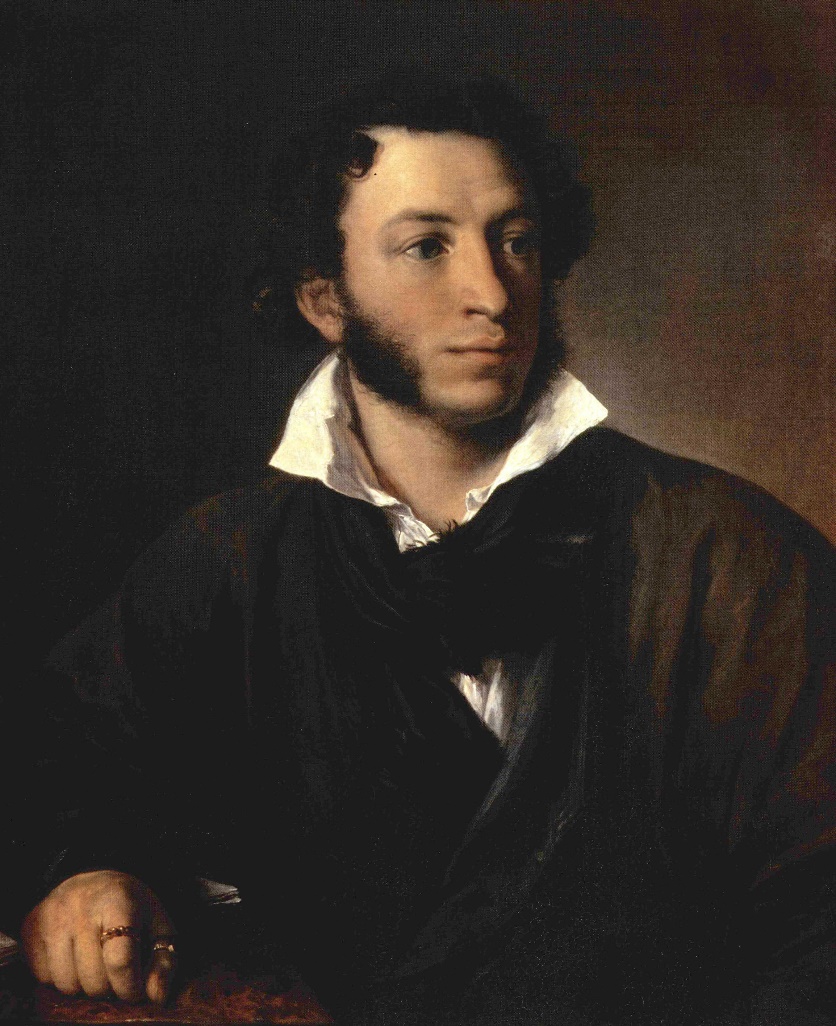 Воспитывать литературный вкус детей и развивать их язык надо на лучшем, а что может лучше и совершеннее поэзии А.С. Пушкина?
Е. Тихеева.
Детство
Пушкин родился в Москве 6 июня 1799 г. в литературной семья. Отец, – Сергей Львович, – был ценителем литературы, имел большую библиотеку. Дядя был известным поэтом. В доме всегда были известные поэты и писатели.
Маленький Саша начал
сочинять стихи очень рано –
в три года.
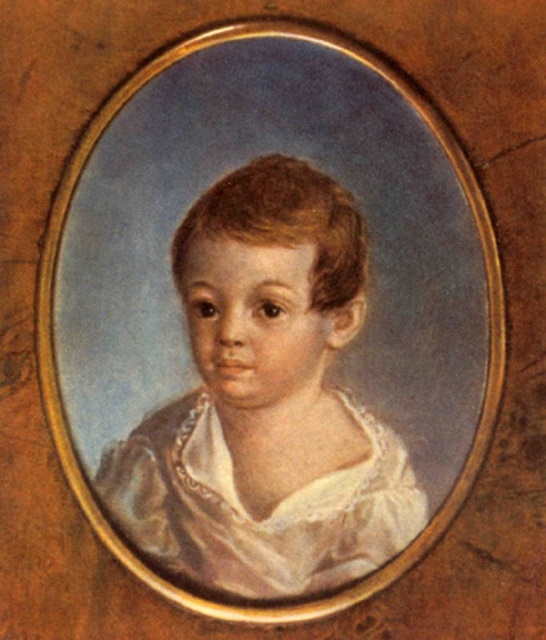 Яковлева Арина Родионовна
Русскому языку Пушкина учила бабушка Мария Алексеевна и няня Арина Родионовна, которая умела мастерски рассказывать сказки, знала много поверий, пословиц. Маленький Саша заслушивался её рассказами
и сказками.
В дальнейшем Пушкин посвятил
ей стихотворение «Няня».
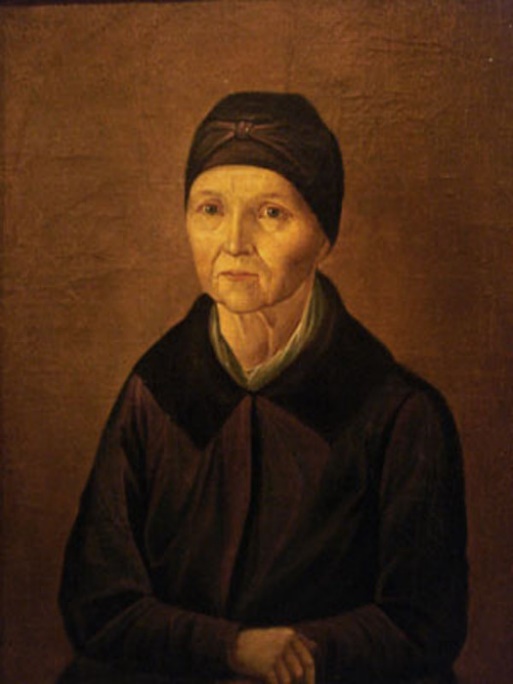 Лицей
В 1811 году отец и дядя отправили Пушкина в Царскосельский лицей, где учились мальчики из дворянских семей. Там он начал писать свои стихи, поэмы, повести.
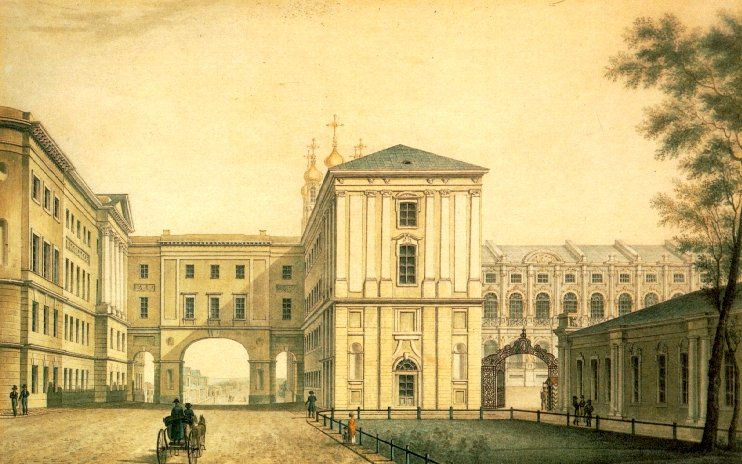 Семья
После окончания Лицея Пушкин едет в Санкт-Петербург, где занимается своей литературной деятельностью.
Он женится на красавице Наталье Николаевне 
Гончаровой. 
У них 
появляется 
четверо детей, 
которых поэт 
очень любил, 
нежно называя их 
«детушками».
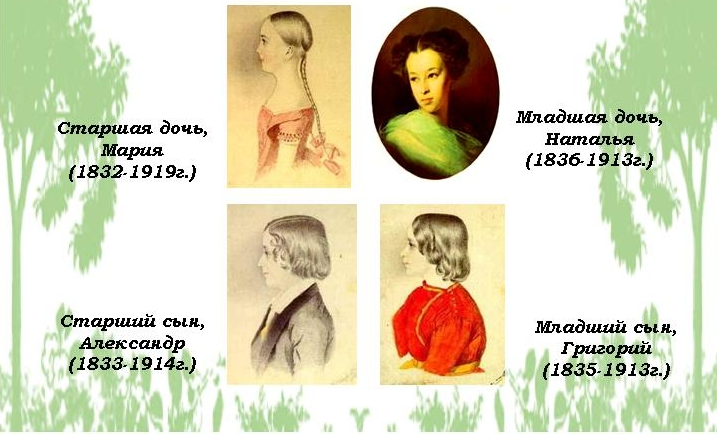 Дуэль
Александр был честным и решительным человеком. Писал смелые, правдивые стихи, в которых высмеивал глупцов, нечестных людей. Из-за этого у него было много врагов, которые старались обидеть поэта. 
Пушкин не мог терпеть 
и прощать оскорбления, 
поэтому стрелялся на дуэли
с Дантесом, где получил 
ранение, от которого 
скончался в 1837.
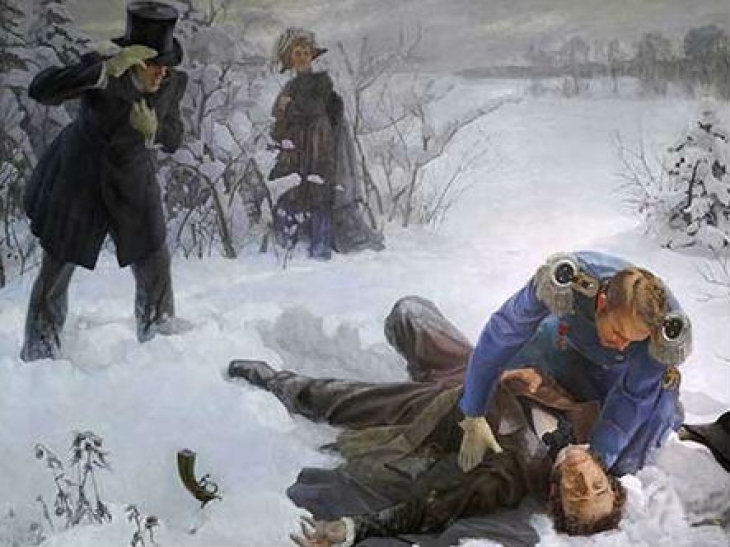 Творчество
А.С. Пушкина нет, но остались его произведения, которые хочется перечитывать снова и снова. 
Как и в русских народных сказках, в сказках поэта есть добрые и злые силы, которые вступают между собой в борьбу. К счастью, добро всегда побеждает зло.
Спасибо за внимание!